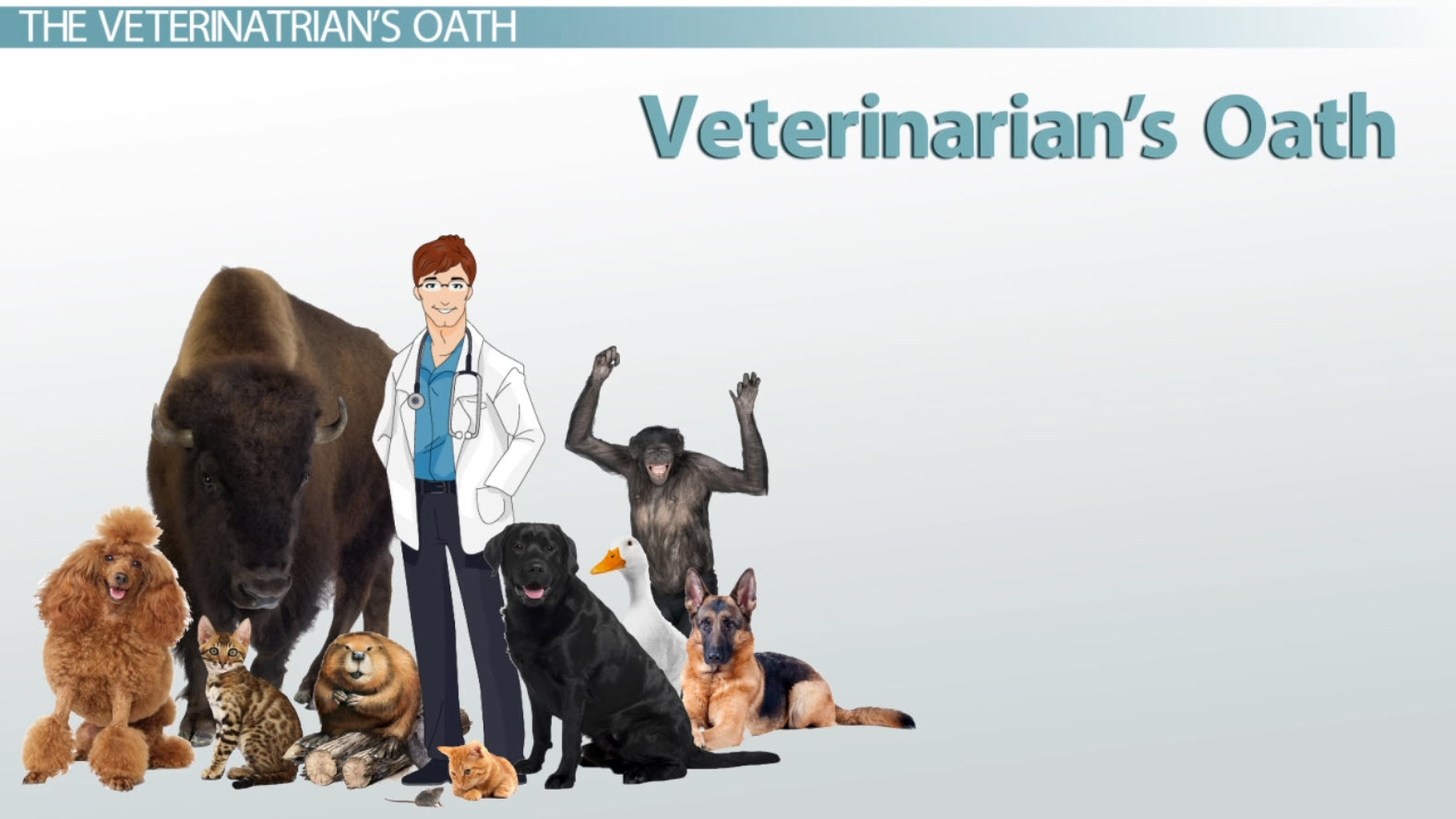 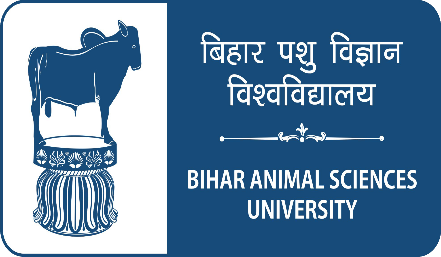 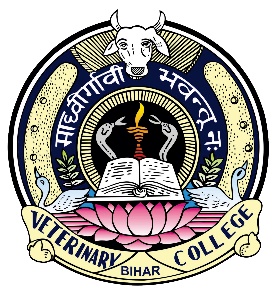 CODE OF CONDUCT 
AND 
ETHICS FOR VETERINARIANS
Dr. Ravi Shankar Kr Mandal
Assistant Professor
Veterinary Medicine
BVC, Patna
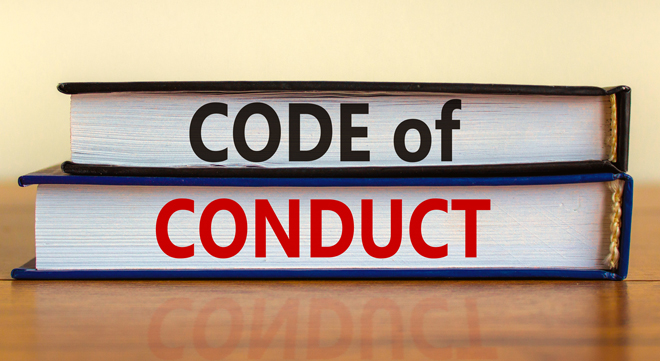 Set of rules, principles, and guidelines that outline the acceptable behavior and responsibilities of individuals within an organization, profession, or community
Serves as a framework for ethical decision-making and professional conduct, promoting integrity, fairness, and respect
Key aspects of a code of conduct
Purpose
Guides Behavior: It establishes expectations for how individuals should behave in various situations, both within the organization and in interactions with others (clients, colleagues, stakeholders).
Ensures Accountability: A Code of Conduct helps hold people accountable for their actions, ensuring that everyone adheres to the same ethical standards.
Components:
Ethical Guidelines: It often includes principles like honesty, integrity, respect, fairness, and confidentiality.
Professional Standards: It may outline specific duties and professional responsibilities relevant to a particular field (e.g., in healthcare, law, or education).
Compliance with Laws and Regulations: Individuals are usually required to follow applicable laws, regulations, and policies.
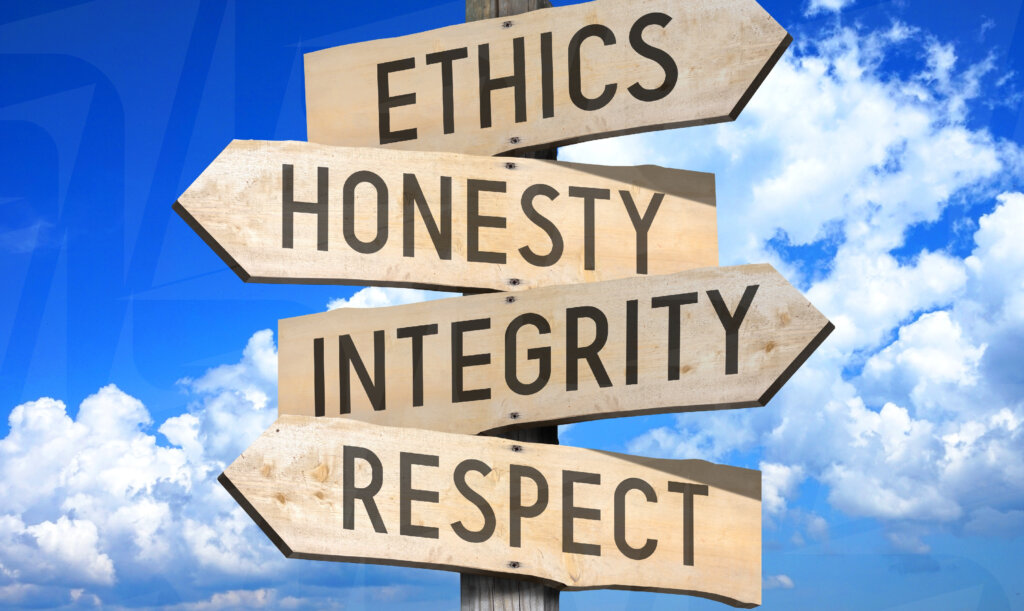 Standard of Professional Conduct, Etiquette and Code of Ethics, for Veterinary Practitioners Regulations, 1992
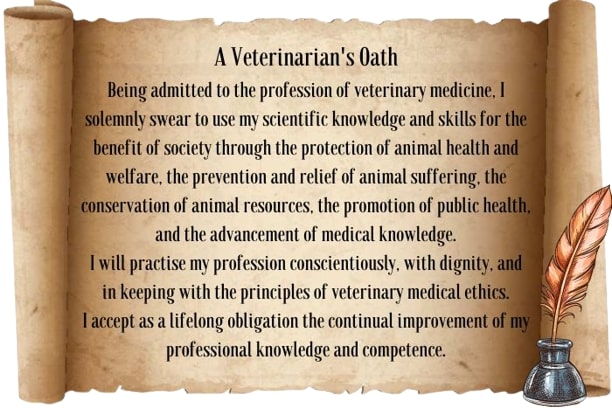 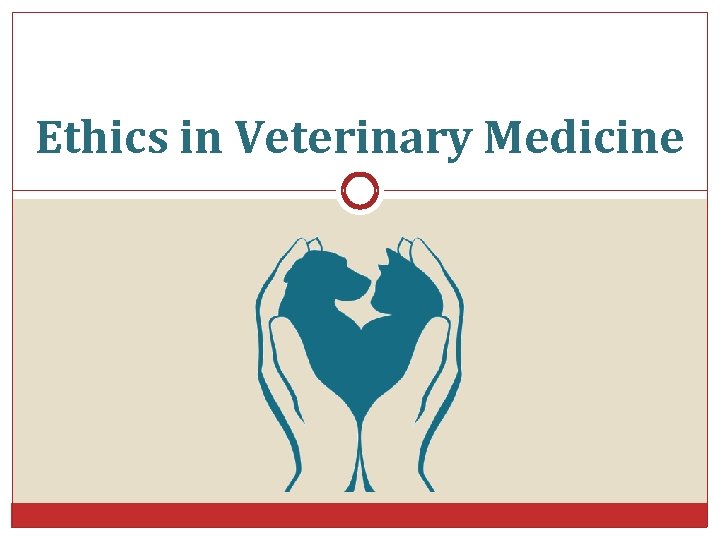 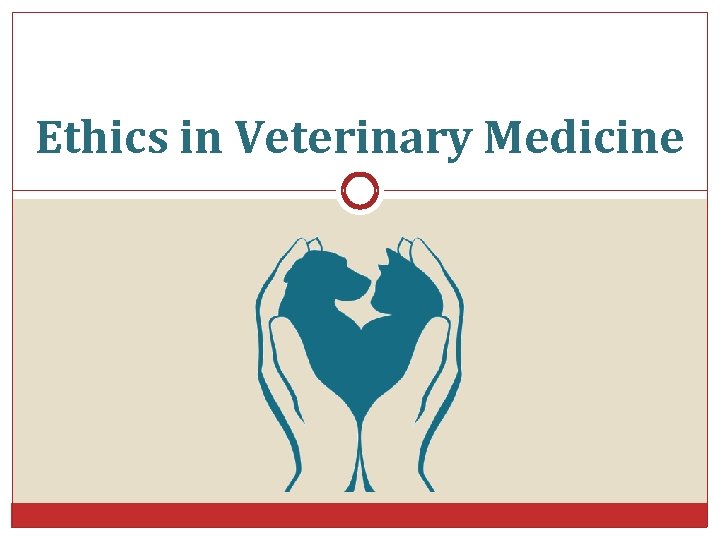 VETERINARY ETHICS
Defined primarily by the Veterinary Council of India (VCI) under the Indian Veterinary Council Act, 1984.
Veterinary ethics includes professional conduct and morals of members of the veterinary profession.
Guide veterinarians in practicing their profession with integrity, professionalism, and dedication to both animal welfare and societal responsibilities. 
These principles are fundamental to ensuring that veterinarians uphold ethical standards in their work and interactions.
"Conduct disgraceful in a professional respect", is generally regarded by the profession as undesirable and unbecoming to a professional man
                                                  "UNETHICAL"
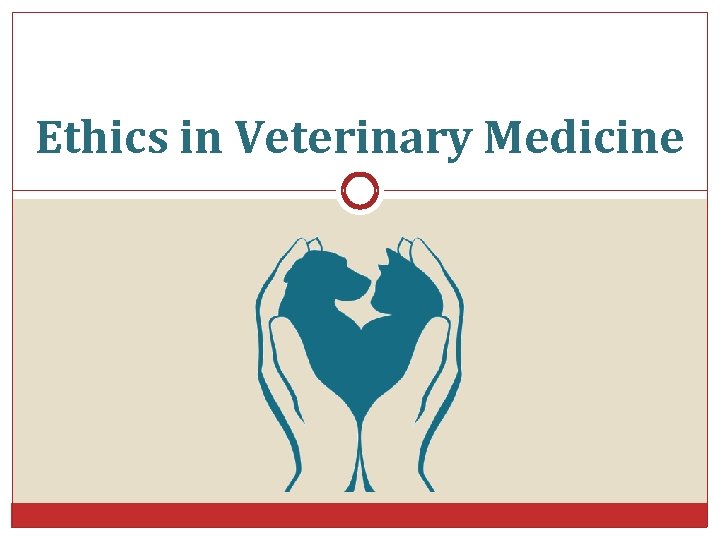 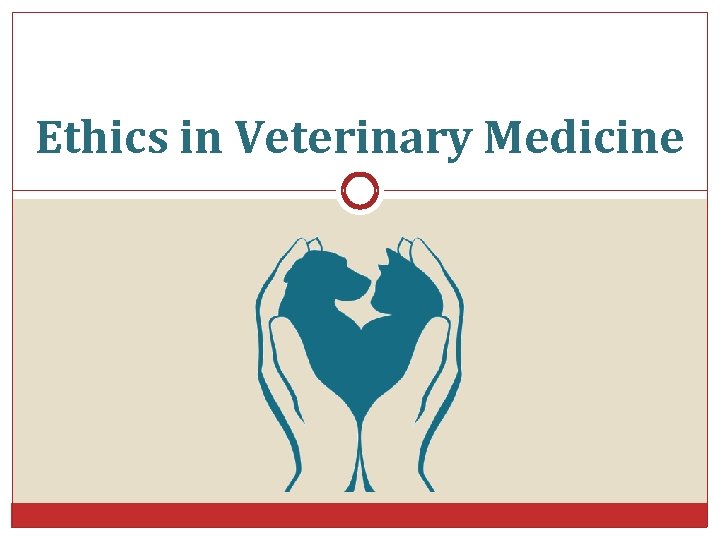 PRINCIPLES OF VETERINARY ETHICS
Every veterinarian is under an obligation to maintain the interests, honour and dignity of the veterinary profession. 
The honour and dignity of the profession lies in the obedience to a just and reasonable code of ethics set forth as a guide to its members.
Code of ethics is the foundation of veterinarians' individual and collective efforts
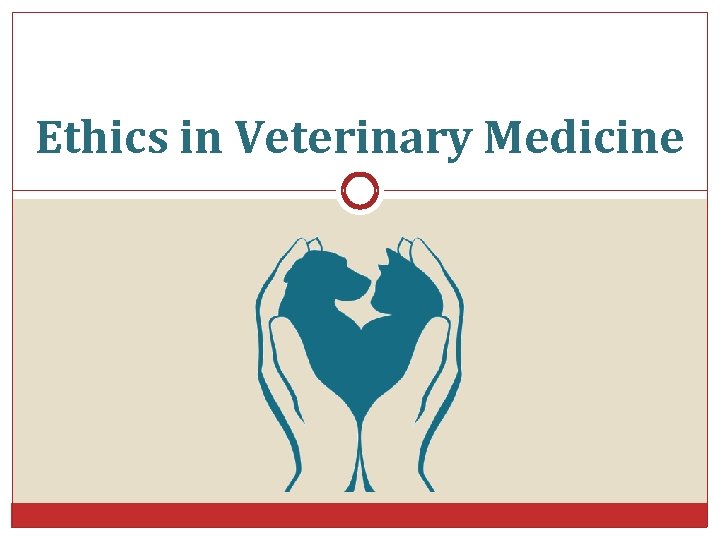 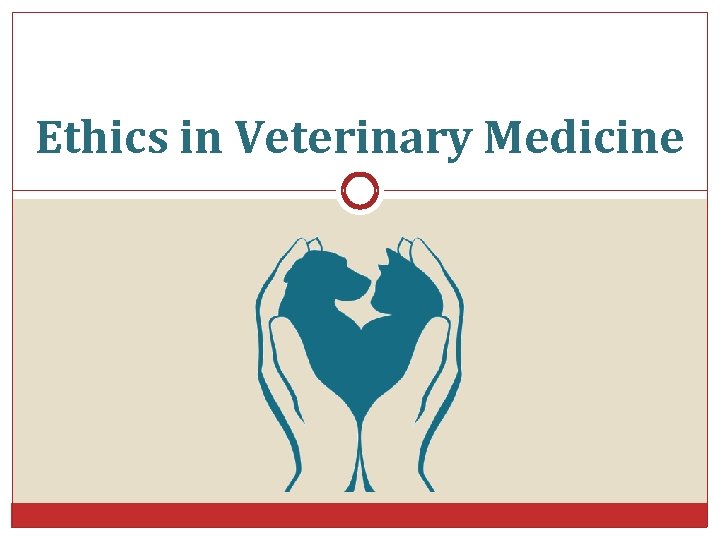 PRINCIPLES OF VETERINARY ETHICS
The principal objects of the veterinary profession are to render service to society, to conserve livestock resources, and to relieve the suffering of animals. 
A veterinarian, should conduct himself in relation to the public, and the allied professions, so as to permit their full confidence and respect.
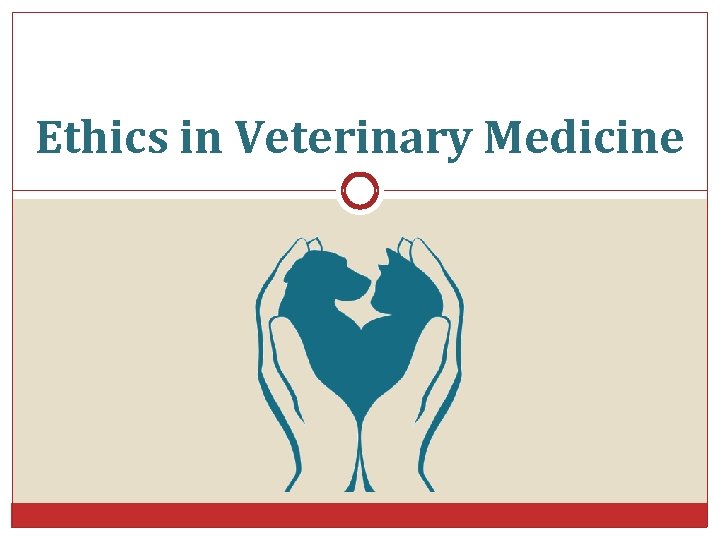 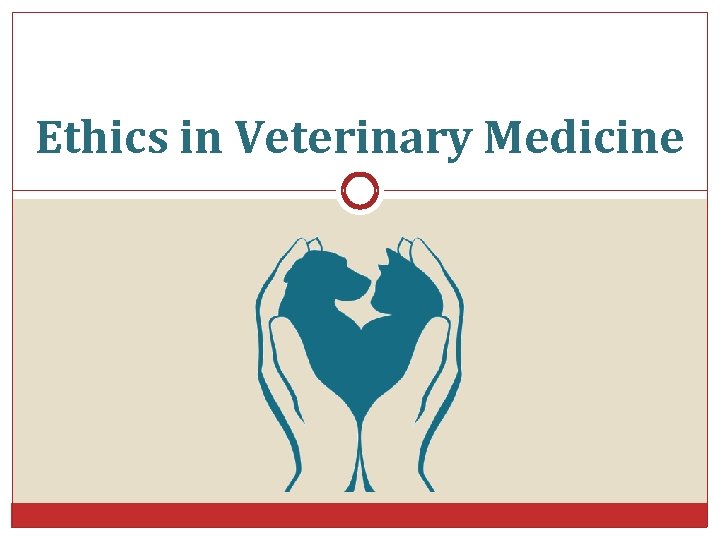 PRINCIPLES OF VETERINARY ETHICS
A veterinarian should strive continually to improve his veterinary knowledge and skill, making available to his colleagues the benefit of his professional attainments and seeking, through consultation, assistance of others when it appears, that quality of veterinary service may be enhanced thereby.
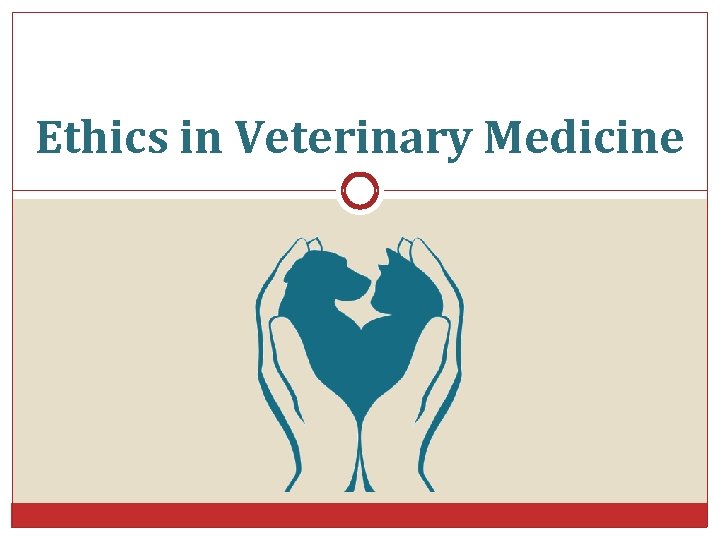 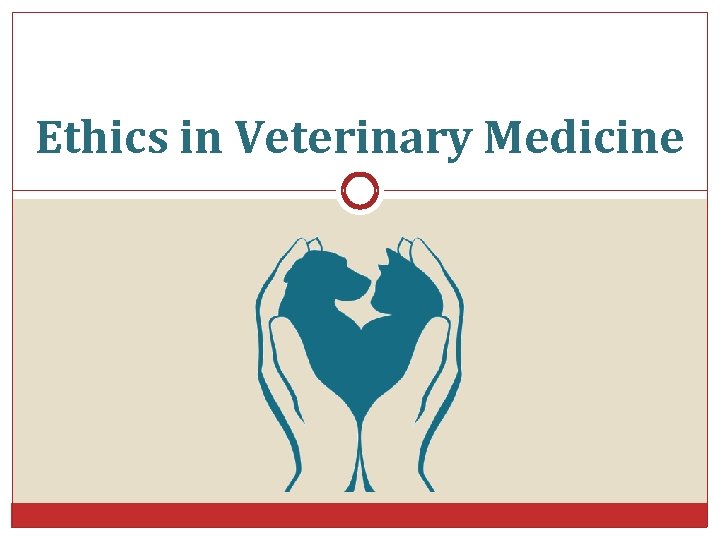 PRINCIPLES OF VETERINARY ETHICS
A veterinarian should not employ his professional knowledge and attainments nor dispose of his services under terms and conditions which tend to interfere with the free exercise of his judgment and skill or tend to cause a deterioration of the quality of veterinary service.
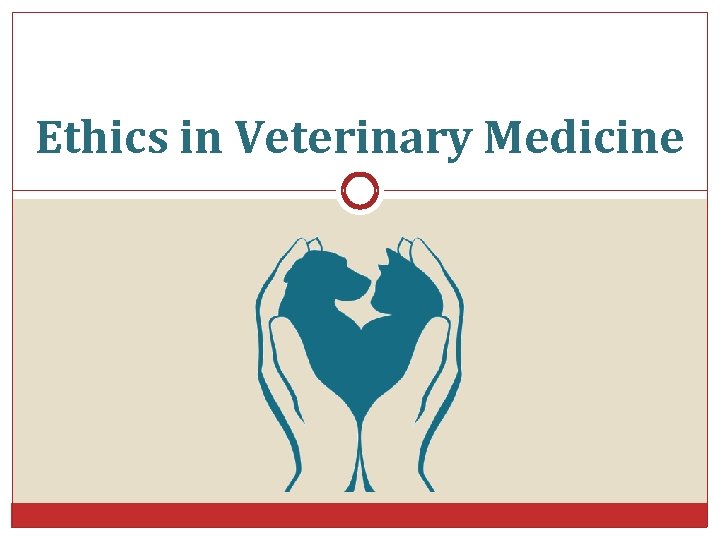 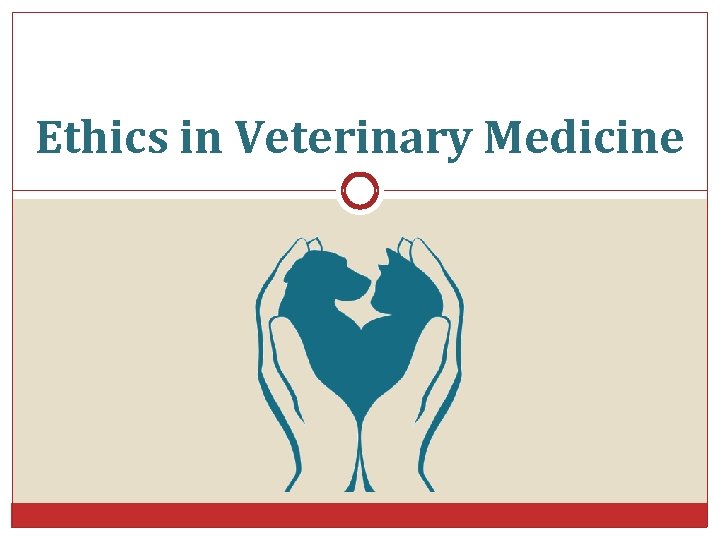 PRINCIPLES OF VETERINARY ETHICS
A veterinarian, in the exercise of his profession, has undertaken a public calling. He should, as a representative of a profession devoted to the public service, never refuse treatment without good cause and without ensuring that his action will not be detrimental to the welfare of the patient. 
Once a practitioner has undertaken a case he should not abandon it without good reason and without safe guarding the welfare of the patient.
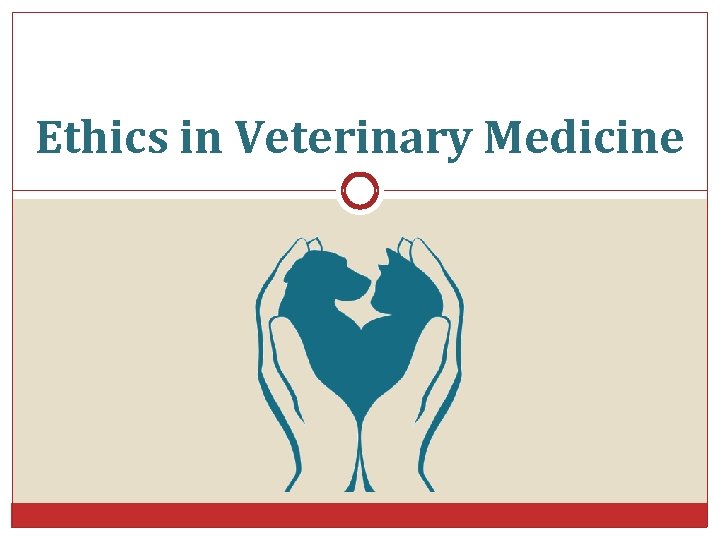 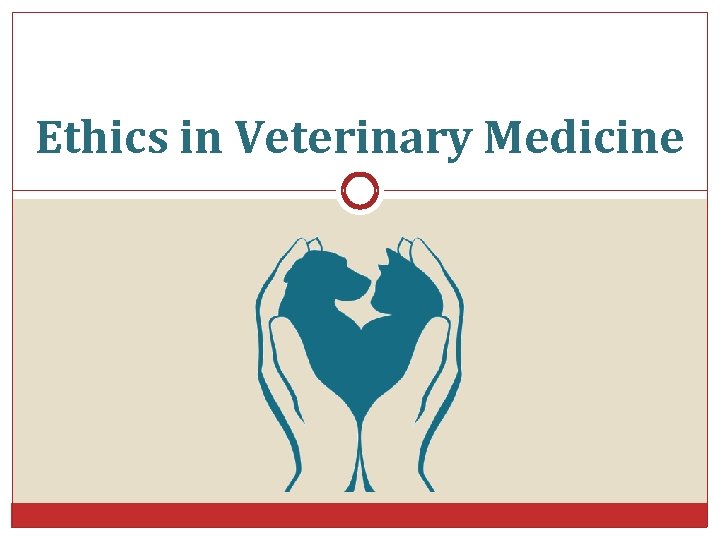 PRINCIPLES OF VETERINARY ETHICS
A veterinarian may be called in by the owner of an animal to attend to an urgent case of accident or illness, when for some unavoidable cause the veterinarian usually in attendance cannot attend. 
In such circumstances. the veterinarian called in must do what is immediately necessary and no more. He must, at once, inform the veterinarian concerned of the action he has taken. 
He should consider that he is acting on behalf on his colleague and take no further action in the case except at his request.
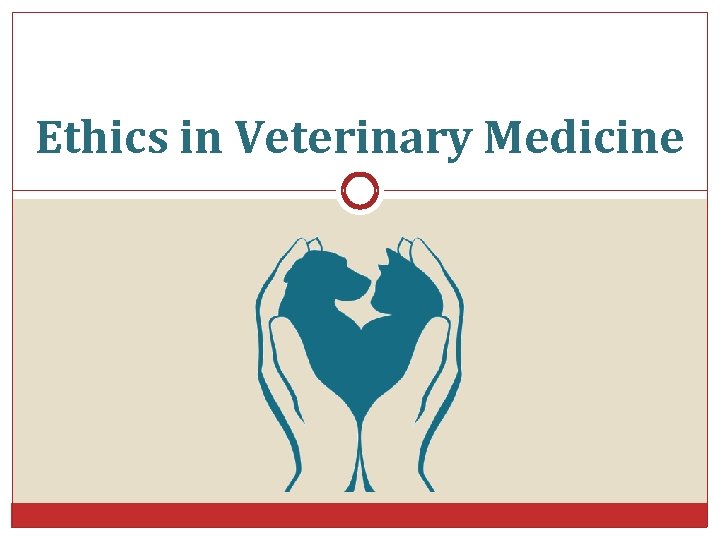 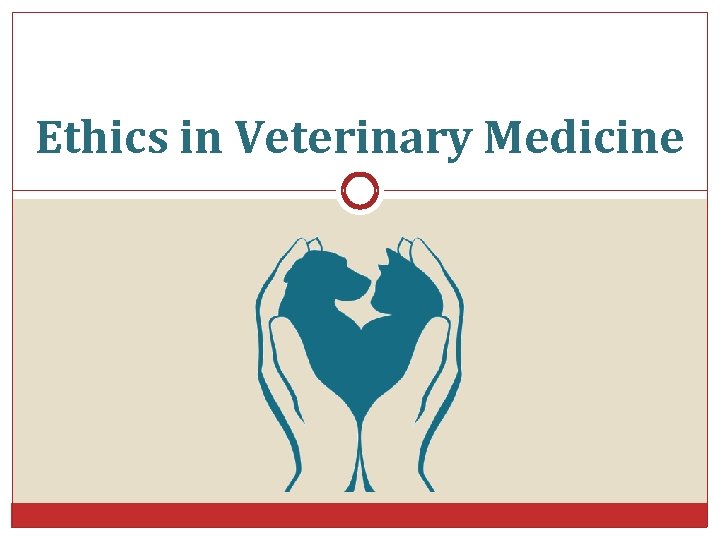 PRINCIPLES OF VETERINARY ETHICS
If a veterinarian is called upon by an owner to see a sick animal which is, or has recently been, in the care of another veterinarian, he should decline to attend except either as a consultant, or unless the first veterinarian has retired from the case or has been informed by the owner that his services are no longer required. 
The veterinarian called in must also inform the veterinarian whom he is superseding.
 Where an owner invites a new veterinarian to take over the whole of his veterinary work the same considerations should, in general, apply.
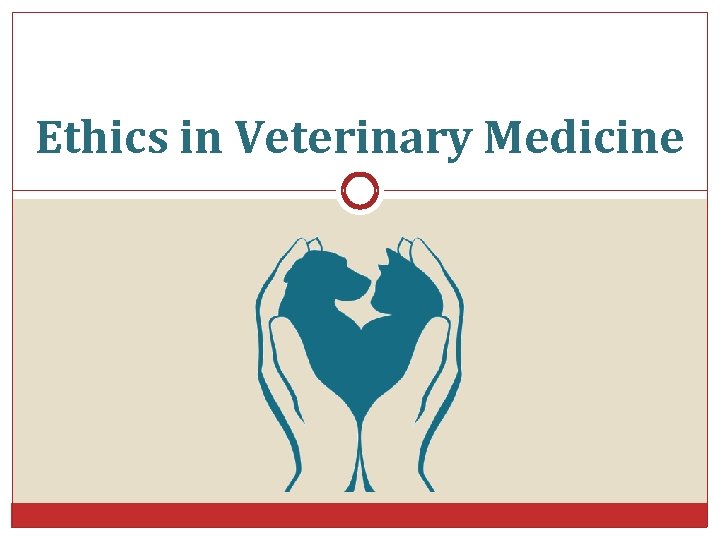 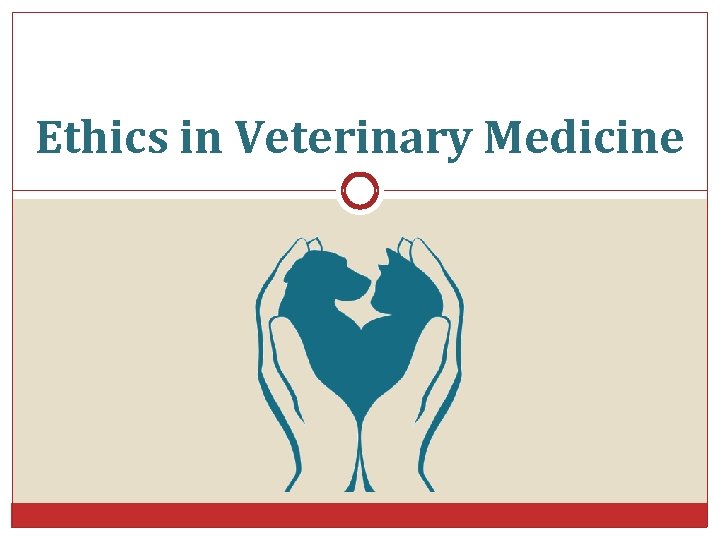 PRINCIPLES OF VETERINARY ETHICS
The term "consultant" means a veterinarian who, at the invitation of the veterinarian in attendance, cooperates either by a meeting or by correspondence in the diagnosis, prognosis and/or treatment of a case. 
All arrangement for the consultations should be made by the veterinarian already in attendance. 
A consultant should attend only with the prior consent of the veterinarian who is in-charge of the case and he should not, except in a matter of emergency see the patient or meet the client professionally until the veterinarian in attendance has arrived. 
The position of a consultant is a very delicate one. He must observe professional ethics and the greatest discretion in his conduct.
It is unprofessional for any veterinarian to give testimonial in favor of proprietary or patent articles, medicines or animal foods.
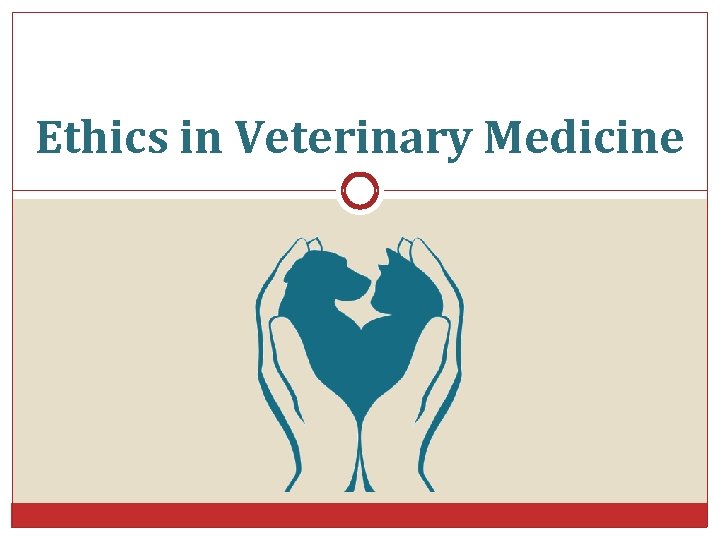 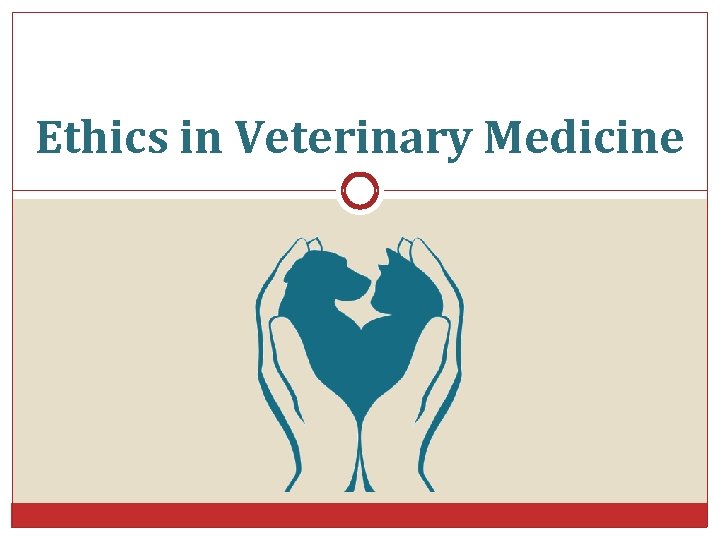 PRINCIPLES OF VETERINARY ETHICS
Veterinarians are, in certain cases bound by law to give, or may from time to time be requested to give certificates, notifications, etc., signed by them in their professional character, for subsequent use either in the Court of Law or for administrative purposes. 
It is unprofessional, and may also be a legal offence, if any veterinarian is shown to have signed or given under his name a certificate or notification which is untrue, misleading or improper or which is given in respect of any matter not having received his personal attention.
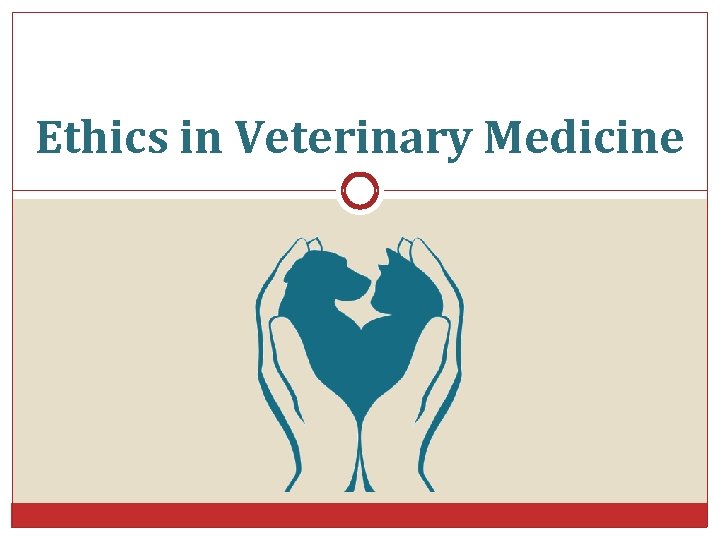 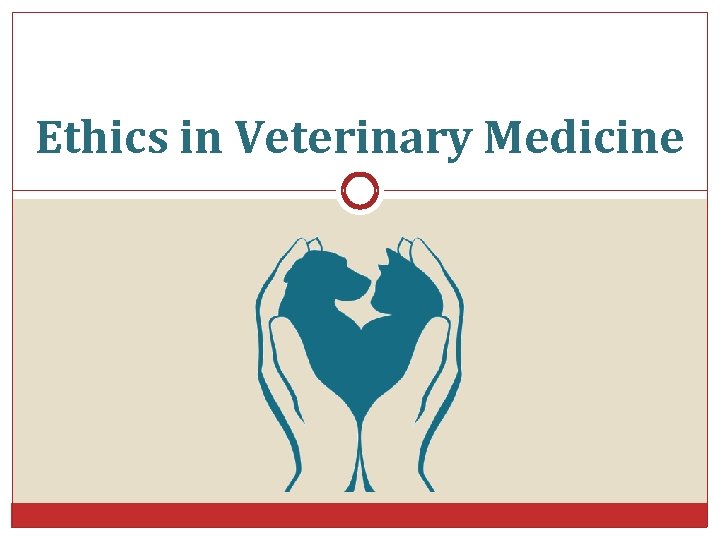 PRINCIPLES OF VETERINARY ETHICS
Veterinarians who advise the use of a drug for a race horse or greyhound which might conceivably in anyway affect its performances are under an obligation to discontinue the use of the drug at such a period prior to the race that the residue of the medicament has been eliminated.
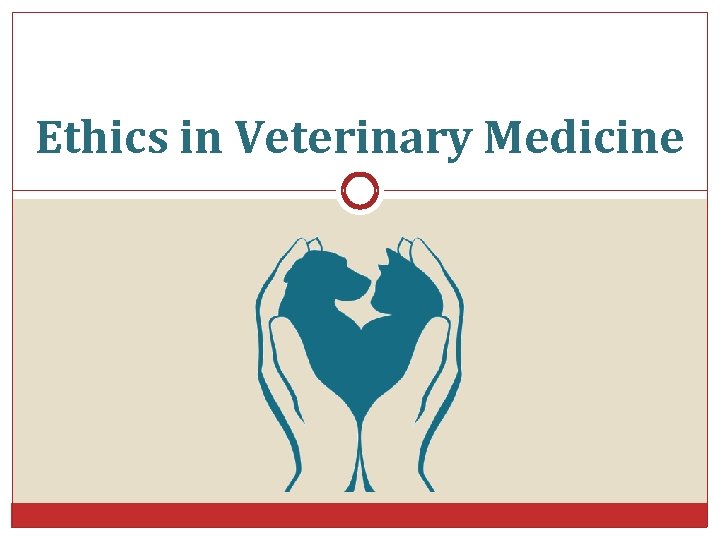 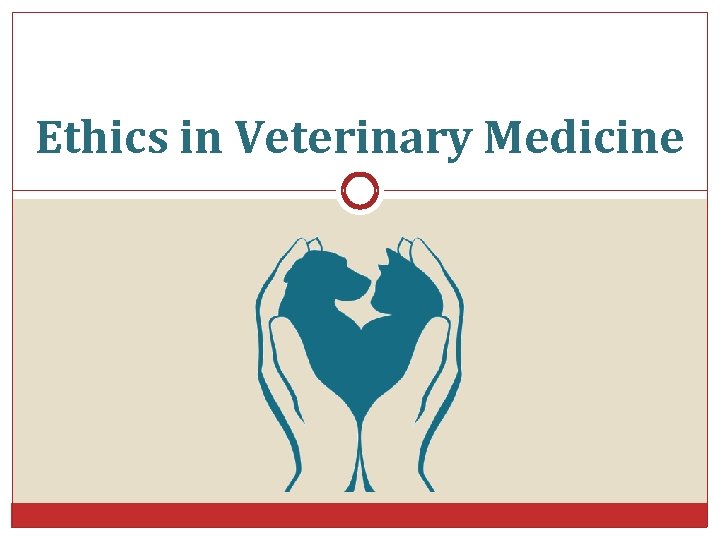 PRINCIPLES OF VETERINARY ETHICS
Veterinarians, by reason of their professional status, may be called upon to give evidence in Courts of Law. 
Such evidence must always be given fairly and with the paramount intention that justice shall be done. 
A veterinarian who is called by one party to an action to give evidence is not giving evidence on behalf of that party, but as a professional man on behalf of the Court. 
No veterinarian shall fail to give any information in his possession which may be relevant to the matter before the Court.
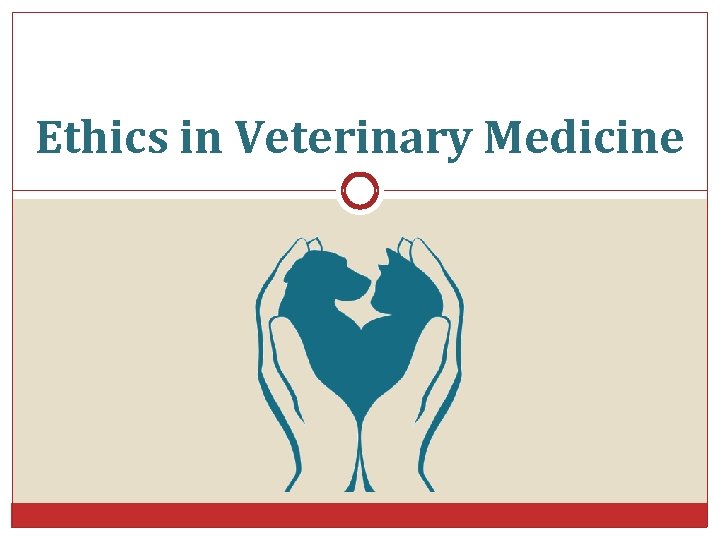 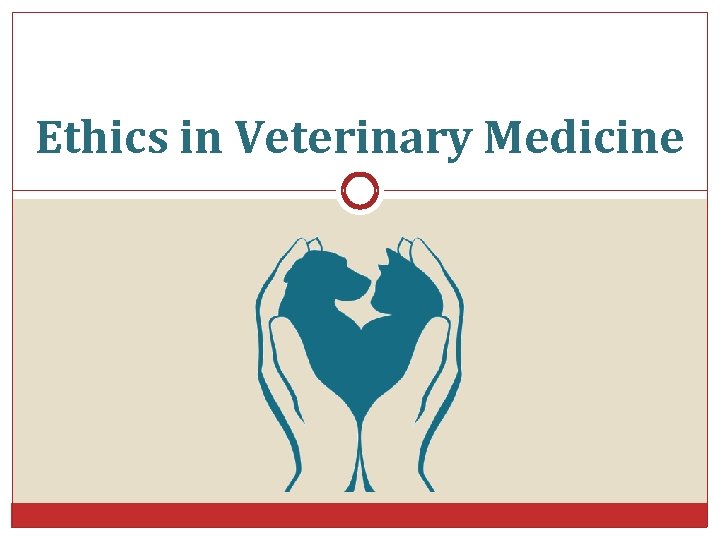 PRINCIPLES OF VETERINARY ETHICS
Where a veterinarian is the author of any article, it would be unprofessional for him to promote the reprinting of all or part of the article to be used for the advertisement or sale of any product to the general public. This does not preclude the sending of a reprint by the manufacturer or distributor for the purpose of disseminating scientific information to the veterinary profession.
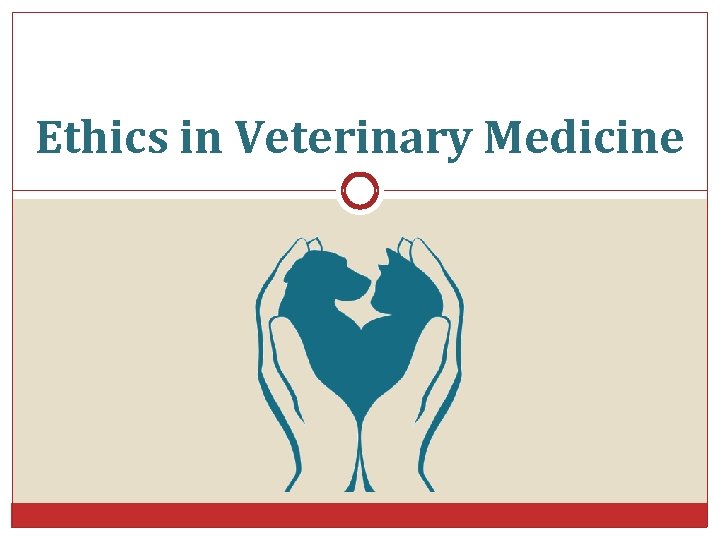 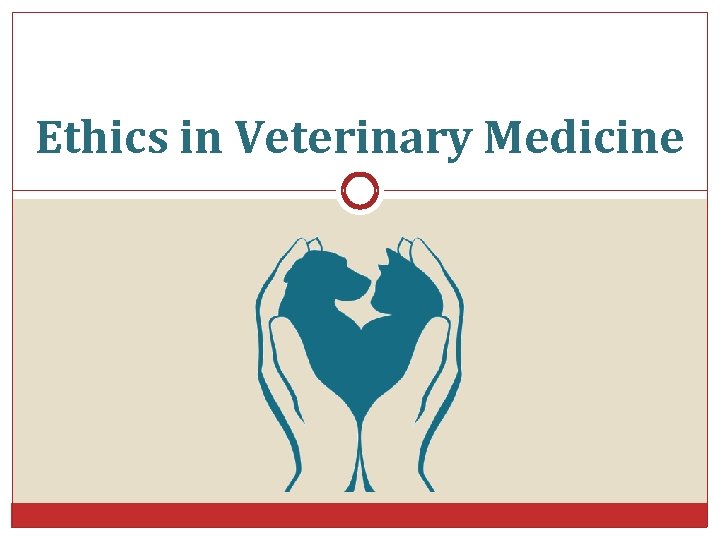 PRINCIPLES OF VETERINARY ETHICS
The relations between veterinarians, whether based on a contract of employment, or whether based purely on their professional relationship with each other, must be founded on honour, good faith and mutual trust.
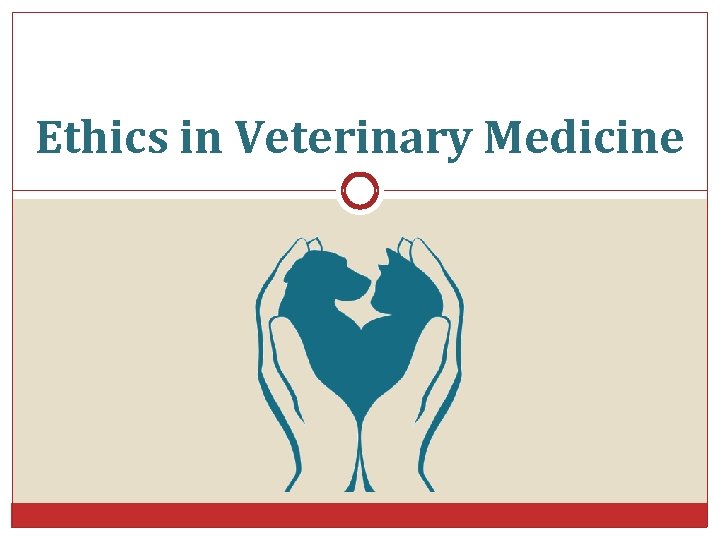 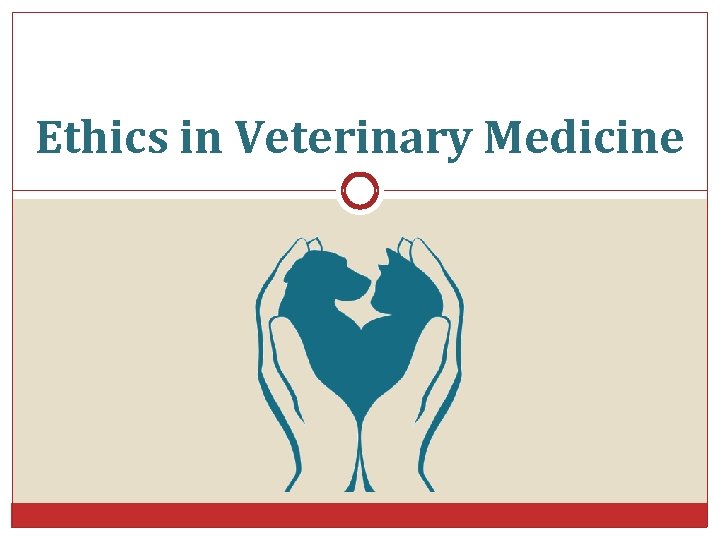 PRINCIPLES OF VETERINARY ETHICS
No veterinarian should employ or use, or permit any unqualified person, whether in his employment or not, to:
(a) Diagnose any disease of animals
(b) Give any medical treatment to animals
(c) Give any surgical treatment to animals
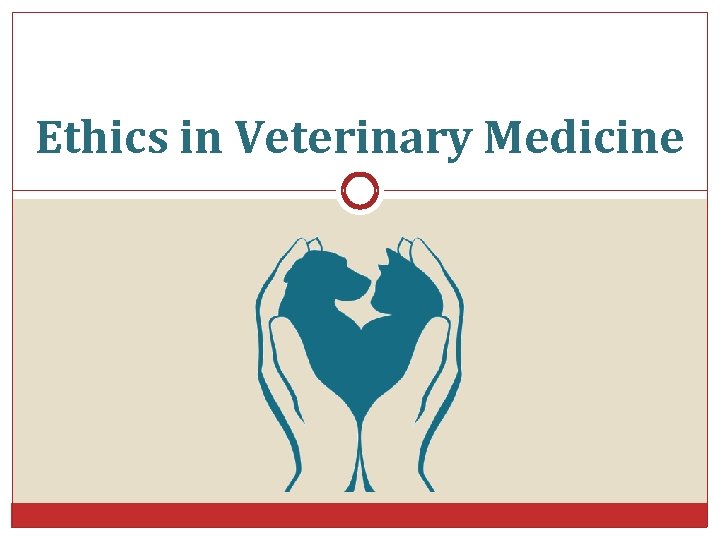 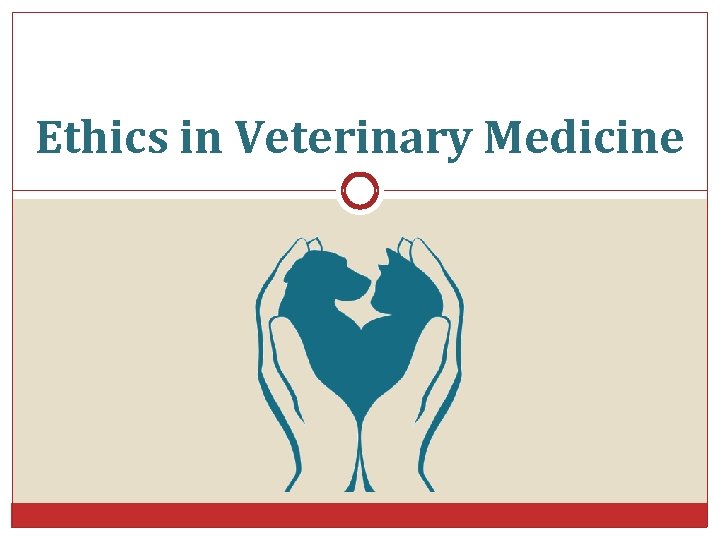 PRINCIPLES OF VETERINARY ETHICS
When a veterinarian is asked by an Insurance Company or similar body to examine on its behalf a case already under treatment, he must first ascertain the name of the veterinarian in attendance and give his adequatenotice of the time and date as to when he propose to make his examination.
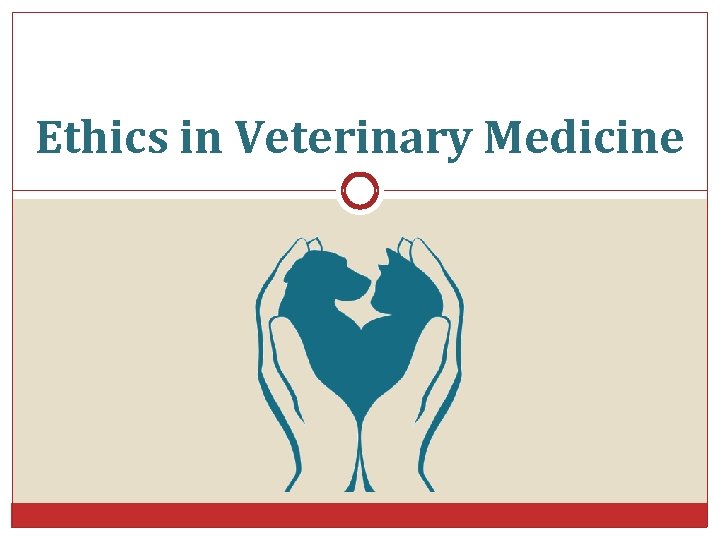 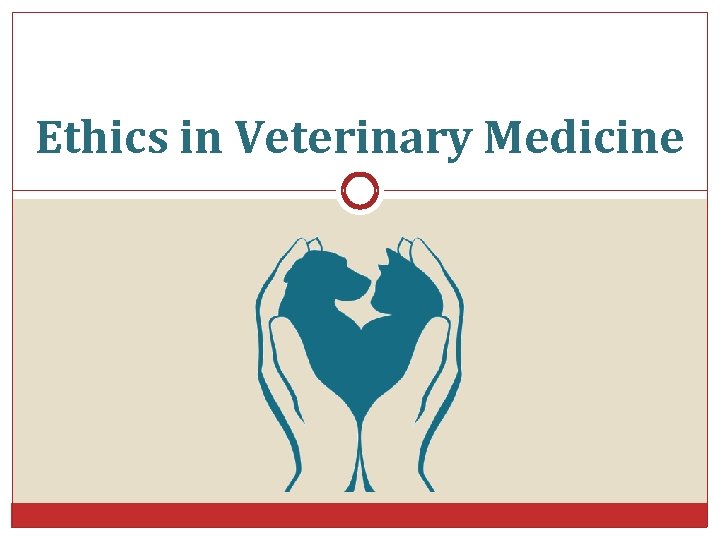 PRINCIPLES OF VETERINARY ETHICS
When a veterinarian is setting up in private practice in a district he should communicate to all other veterinarians in that district the knowledge of his setting up in practice and his professional address and telephone number. 
He should not advertise to the public in anyway the fact of his setting up.
A veterinarian in private practice, as a representative of a profession devoted to the relief of pain and suffering, should make proper provision for service to the public at all times to be given either through himself, or through other professional colleagues.
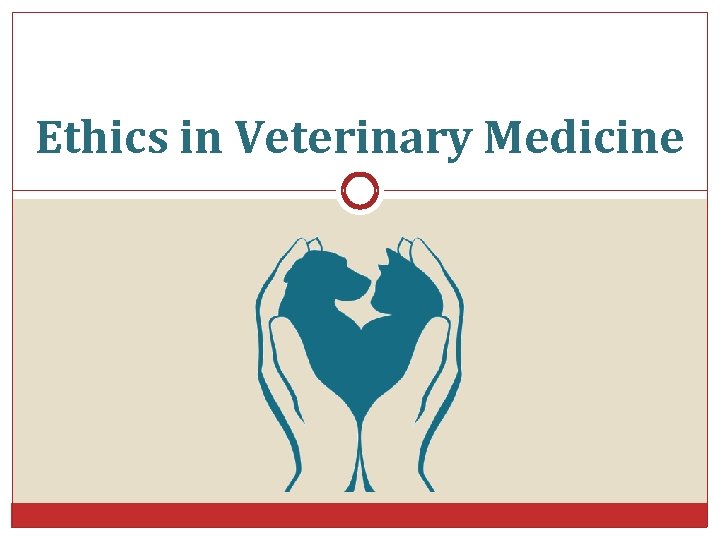 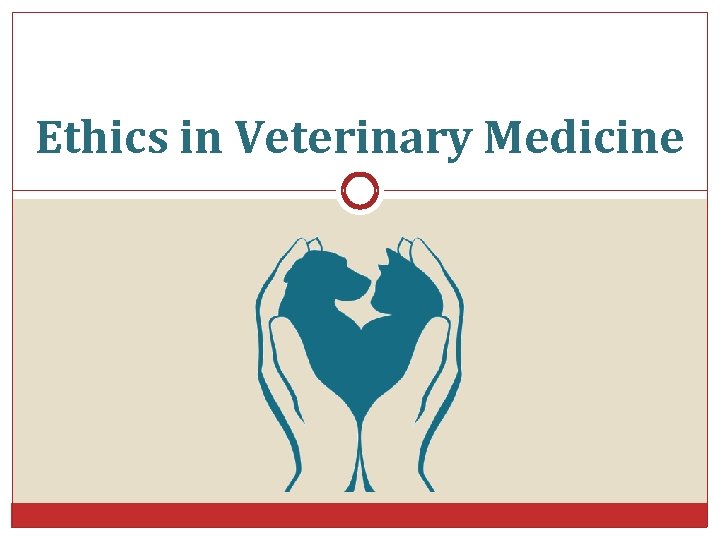 PRINCIPLES OF VETERINARY ETHICS
A veterinarian in private practice, as a representative of aprofession devoted to the relief of pain and suffering, should make properprovision for service to the public at all times to be given either throughhimself, or through other professional colleagues.
In private practice a partnership should be clearly expressed in writing. 
It is essential that both parties take legal advice. 
A partnership agreement should not only provide for every eventuality during a partnership, but also as to its dissolution and what will happen to the assets after dissolution. 
A particular point to bear in mind is the question of who shall practice in the area that the dissolved partnership prevailed.
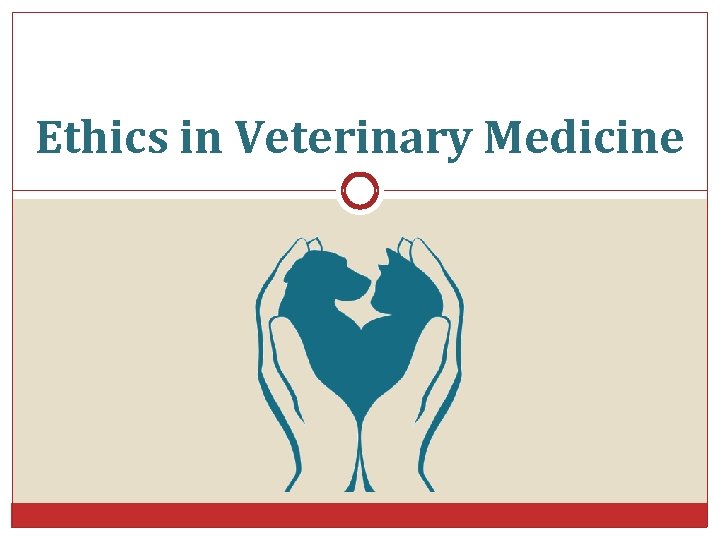 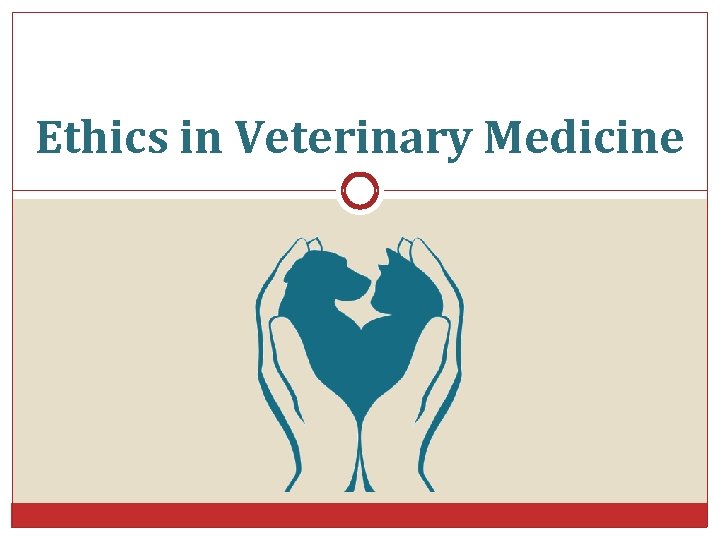 PRINCIPLES OF VETERINARY ETHICS
A veterinarian should not use any degree or description to which he is not entitled. The name of a veterinary school or college or university at which the veterinarian may have studies should not be mentioned after the degree e.g. M.R.C.V.S. (London) or M.S. (Ohio).
Veterinarians should not use the titles of membership of professional or scientific associations because they do not imply a professional qualification.
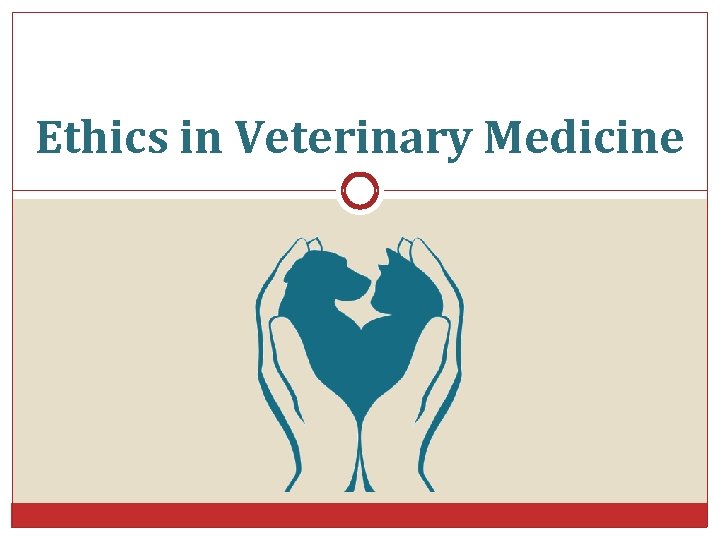 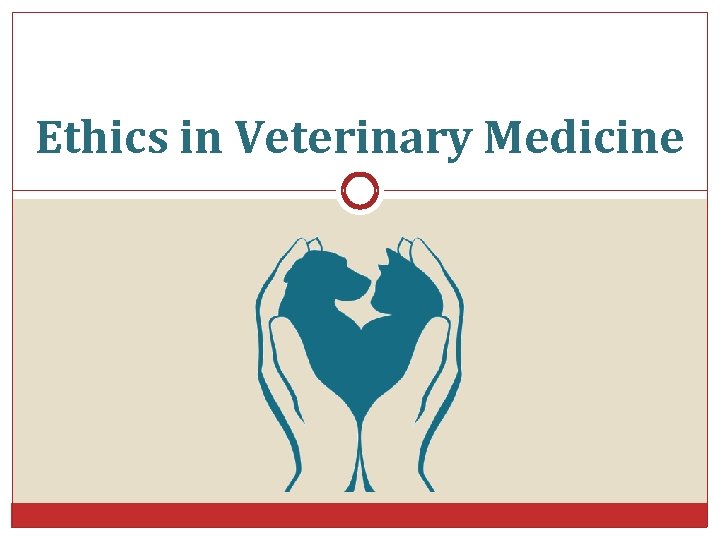 PRINCIPLES OF VETERINARY ETHICS
It is unprofessional for a veterinarian to advertise or describe himself to the public by titles such as "consultant", "specialist", "canine" or feline" surgeon. It does not preclude the announcement by a veterinarian to fellow practitioners that he is available for consultation in any speciality.
Canvassing or touting for practice is contrary to the public interest and discreditable to the status and dignity of the veterinary profession, such canvassing is therefore unprofessional. Whether by himself or by others, or to employ any agent or canvasser.
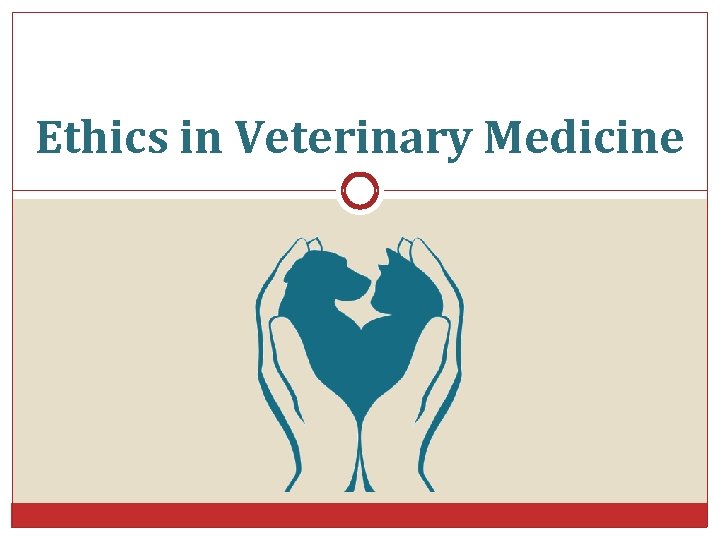 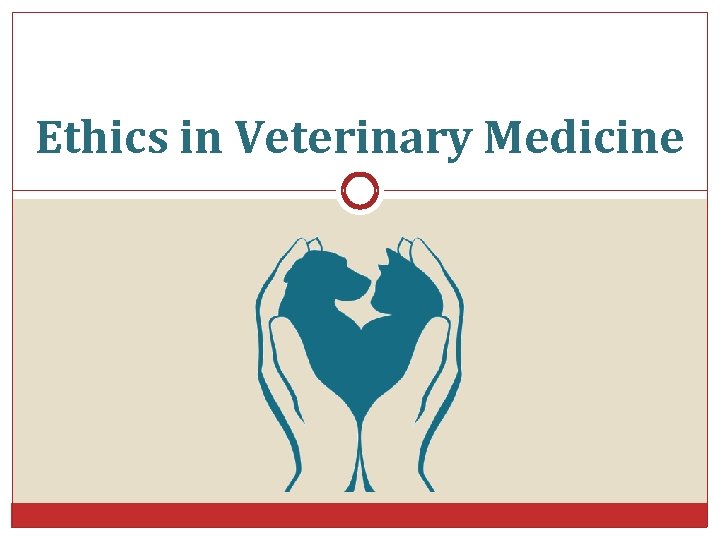 PRINCIPLES OF VETERINARY ETHICS
The only legitimate method of gaining professional reputation is by strict ethical conduct and the proficient and skillful exercise of the profession.
It is undesirable that professional relationship should lead to any dispute which may injure the honour and dignity of the veterinary profession. Veterinarians should attempt to use every means available of settling a dispute within the profession.
DUTIES OF VETERINARIANS TO THEIR CLIENTS AND PATIENTS
Obligation to the patient
Though a veterinarian is not bound to treat cases of each and every one asking for his/her service, except in emergencies, he/she shall for the sake of humanity and the noble tradition of the profession, not only be ever ready to respond to the need of the sick and injured animals/birds, but shall also be mindful of the high character of his/her mission and the responsibility he/she incurs in the discharge of his/her professional duties.
Patient not to be neglected
A veterinarian is free to choose whom he/she will serve, provided that he/she shall respond to any request for his/her assistance in an emergency or whenever temperate public opinion expects the service. 
Once having undertaken a case, a veterinarian shall not neglect the patient nor shall he/she withdraw from the case without giving notice to the client sufficiently in advance, to allow him secure another professional veterinarian
Termination of service
A veterinarian shall withdraw his/ her service under following valid reasons
(i) Where he/she finds another veterinarian in attendance
(ii) Where remedies/advice other than those prescribed by him/ her are being used
(iii) Where his/her remedies/advice and instructions are refused
(iv) Where he/she feels that the illness or the need of his/her service is an imposture and that he/she is being made a party to a false pretence
(v) Where a client is resorting to the use of intoxicating drugs, means of quackery or witchcraft against medical advice
(vi) Where complete information/history concerning the fact and circumstances of the case are not supplied by a client.
Malady is incurable/the client's problems are unsolvable
Act of negligence 
(I) No veterinarian shall willfully commit an act of negligence that may deprive patient of the care that is absolutely necessary 
(2) A veterinarian is expected to show such diligence and skill in service as would be expected of another veterinarian attainments of similar qualifications, experience 
(3) His/Her acts of commission or omission shall not be judged by any non-veterinary standards, but as those expected from a veterinarian of his/her training, standing and experience.
A veterinarian shall use any drug prepared under standard pharmacological principles and shall adopt all 'necessary preparations/precautions, like sterilization and verification of doses as are normally prescribed for that drug.
Behaviour to patients
The demeanour of a veterinarian towards his/her patient shall always be kind, tender and full of patience. Every patient shall be treated with attention, consideration and concentration
Prognosis
(a) A veterinarian shall neither exaggerate nor minimise the gravity of a patient's condition. 
He/she shall ensure that the legal owner of the patient has such knowledge of the patient's condition as will serve the best interest of the patient and its owner (client) 
(b) In case of dangerous manifestations, or when grave and highly communicable diseases are encountered he shall not fail to inform the client and those to whom the disease can be of potent danger.
DUTIES OF VETERINARIANS 
TO THE PROFESSION
DUTIES OF VETERINARIANS TO THE PROFESSION
Upholding the honour of the profession
Membership of societies
For the advancement of his/her profession a veterinarian may affiliate himself/herself with professional societies and contribute his/ her time, means and energy to their progress, so that they may represent and promote the ideals of the profession better.
Safeguarding the profession 
Every veterinarian shall laid in safeguarding the profession against admission to it of those who are deficient in moral character or education. 
He/she should not employ in connection with his/her professional practice any unqualified personnel to treat or perform operation upon patients
Exposure of unethical conduct
Exposure of unethical conduct on the part of any member of the profession shall be done without fear or favour. 
The incompetent, corrupt, dishonest or unethical conduct on the part of any member of the profession shall be discouraged at any cost.
Appointment of substitute
Requests another veterinarian to attend to his/her patient/ clients during his/her temporary absence 
The veterinarian under such appointment shall give utmost consideration to the interest and reputation of the 'absent' veterinarian. 
Professional services of veterinarians to one another
There is no rule that a veterinarian shall not charge another veterinarian or a member of a sister profession for service rendered. 
But a veterinarian shall consider it a pleasure and privilege to render gratuitous service to his/her professional brethren, if they are in his/ her vicinity, or to a veterinary student.
When a veterinarian is called from a distance to attend to a case of a fellow veterinarian or a member of a sister profession, reimbursement shall be made for travelling and other incidental expenses.
A veterinarian called in any emergency to visit a patient under the care of another veterinarian, shall when the emergency is over, retire in favour of the latter; but shall be entitled to charge the client for his/her services.
If a veterinarian is engaged to attend on a patient of dystocia or a similar distress he/she shall do so. Refusal to do so under excuse of another engagement is unethical except when he/ she is already engaged in similar or another serious case(s).
When a veterinarian engaged to attend a serious case, is absent and another veterinarian is sent for, the latter shall be entitled to legitimate fees; provided that he/she shall secure the client's consent to withdraw on arrival of the former at a mutually consented or logical phase.
When it becomes the duty of a veterinarian occupying an official position to see and report on an illness or injury or any other professional problems concerning a patient, he/she shall do so, but communicate to the veterinarian in attendance, so as to give him/her an option to be present. 
The former shall avoid remarks on the diagnosis or treatment that has been adopted. This does not prevent him/her from discussing the matter with the later in isolation.
DUTY OF PRACTITIONERS
IN CONSULTATION
DUTY OF PRACTITIONERS IN CONSULTATION
Consultation shall be encouraged
In case of serious illness/doubtful or difficult conditions,: major surgical interventions, out break of herd diseases, poisoning, endemics or undiagnosible situations.
 Punctuality in consultations
 Patient referred to another veterinarian.
A statement of the history, observation, clinical and laboratory examination as well as the tentative treatments undertaken shall be given
On receipt of the above statement the veterinarian receiving the referred case shall communicate his/her opinion to the attending veterinarian and either shall continue the treatment as per his/her  opinion or return the case along with his/her opinion communicated
Consultation for patient's benefit
In every consultation, the benefit of the patient shall be of prime importance. 
It should not be done with an ulterior motive of evasion of responsibilities or on monetary considerations
 In consultation there shall be no place for insincerity, rivalry or envy. 
All due respect shall be shown to the veterinarian in charge of the case and no statement or remark shall be made which would impair the confidence reposed in him/her by the client. For this purpose no such discussion shall, therefore, be made before the client.
Cessation of consultation
Attendance of consulting veterinarian shall cease when consultation is concluded; unless another appointment is arranged by the attending veterinarian.
Treatment after consultation
No decision shall restrain the attending veterinarian from making such subsequent variation in the treatment as any unexpected change or development may demand
The same privilege, with its obligations, belongs to the consultant when sent for in an emergency during the absence of attending veterinarian. 
The attending veterinarian may prescribe at any time; but the consultant only in case of emergency or instant need. 
All treatments by both shall be stated to each other.
Consultant not to take charge of the case
When a consultant veterinarian is called upon to be consulted, none but the rarest and most exceptional circumstances shall justify the consultant taking charge of the case. 
He must not do so merely on solication of the client of his representative.

Bar on consulting non-registered veterinary practitioners 
No veterinarian shall have consultation with a veterinary practitioner who is not registered.
DUTIES OF VETERINARIANS TO THE PUBLIC
Veterinarian as citizen
Shall advise concerning the health and husbandry of the animals
Enforcing the laws of the community (not involving any communal overtones or prejudices) and in substantiating the institutions that advance the interests of humanity.
Cooperate with the authorities in the observance and enforcement of sanitary laws and the laws relating to drugs poisons and pharmacy, made for the protection of health.
DUTIES OF VETERINARIANS TO THE PUBLIC
Public health
Enlighten the public concerning quarantine regulations and measures for the prevention of epizootic, zoonotic and food borne diseases and intoxications and communicable diseases.
Notify the respective authorities of every case of communicable diseases under their care in accordance with the laws, rules and regulations of the authorities
When an epidemic prevails, the veterinarian shall continue his/her labour without regard to the risk to his/her own health
DUTIES OF VETERINARIANS TO THE PUBLIC
Livestock production and technology: betterment of animal production through 
Timely advice/propaganda on scientific management involving economically viable and hygienic housing, 
Adoption of scientific breeding schedule, disease prevention of routines, 
Reproductive health monitoring, hygienic and systematic care before, at and following parturition, care of new born, 
Hygienic collection of farm products and proper disposal of animal products and wastes 
Educate the public and para-veterinary staff personnel regarding timely insemination and aseptic handling during A.I. and discourage the unscientific unhygienic inseminations.
DISCIPLINARY ACTION
In matters regarding offences and form of professional misconduct
Improper conduct with a patient or maintaining an improper association with a client
Tampering with or falsely providing professional certificates, reports and other documents.
(a) A vaccination certificate for licensing of pets. 
(b) A vaccination certificate for transport across border from one state to another.
(c) A vaccination certificate for export of animals. 
(d) A soundness certificate for a horse or health certificate for cattle for the purpose of insurance, registration, etc. 
(e) A certificate indicating results of test (diagnostic) like tuberculin test
(f) Post-mortem reports in vetrolegal cases, for purpose of insurance claims etc. 
(g) Trauma certificate indicating the extent and nature of damage and/or deterioration, in veterolegal cases involving accidents, cruelty
(h) Birth certificates required at times for purposes of insurance, registrations, loans etc. 
(i) A certificate indicating, reproductive defects, diseases and other conditions rendering an animal uneconomic (fit for culling).
(j) A certificate for euthanasia where treatment is unlikely to be rewarding 
(k) Quarantine clearance certificate for having cleared quarantine at places of disembarkation of animals/birds/ livestock products.
If proved, liable to have his/her name erased from the Indian Veterinary Practitioners' Register. 
A registered veterinary practitioner shall maintain a Register of Veterinary Medical Certificates giving full details of certificates issued. 
When issuing such a certificate the identification mark of the patient, name or number, if any, age and other details including owner's name and keep a copy of the Certificate for record with him.
The client's signature and/or thumb impression and a declaration that he is the genuine owner of the patient or is his authorised representative shall invariably be obtained.
Disciplinary Committees 
 (a) Any case of indiscipline referred to them by State Veterinary Council or appeal by aggrieved registered veterinary practitioners. 
(b) Any other case of which the Disciplinary Committee has cognizance
The State Veterinary Council shall investigate, through Committee(s)/Sub Committee(s) (by fact-finding and receiving complaints) 
Registered veterinary practitioners being convicted of any criminal offence which in the opinion of the committee renders unfit to practise veterinary profession. 
Any such veterinarian detected/judged to have been guilty of disgraceful conduct in any professional respect. 
The State Veterinary Council(s) shall make necessary investigations and advise the concerned State government to take appropriate action or shall themselves initiate action under the law.
Thank You